Professions
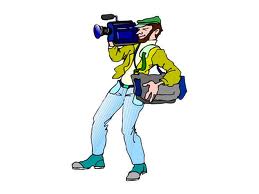 An operator
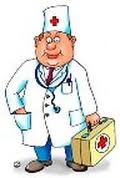 A doctor
A dentist

                     A secretary
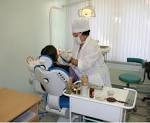 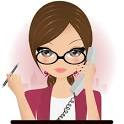 A housewifea musician
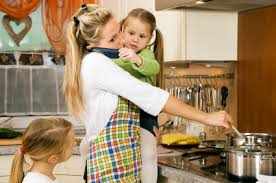 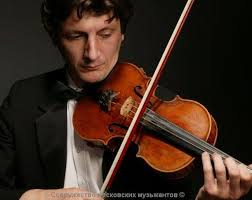 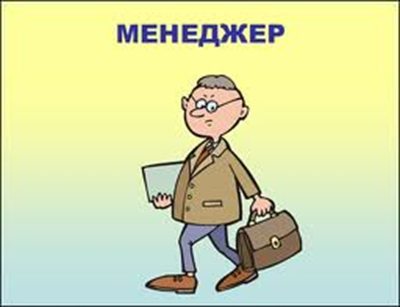 A bank manager

A lawyer
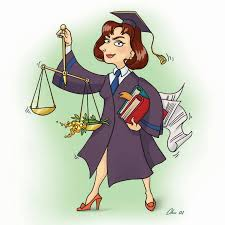 A teacher                    a driver
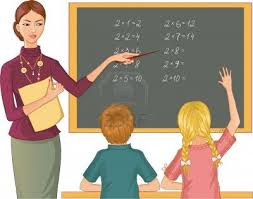 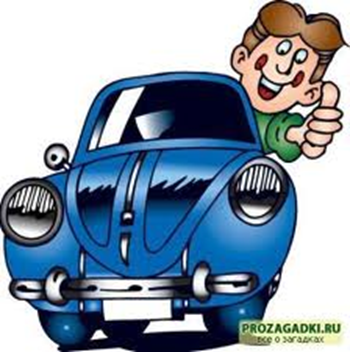 A computer 
Programmer

                              A pilot
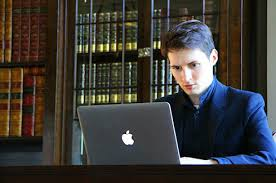 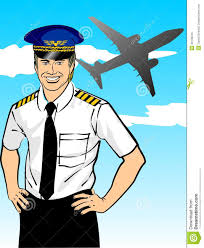 Is it a teacher?
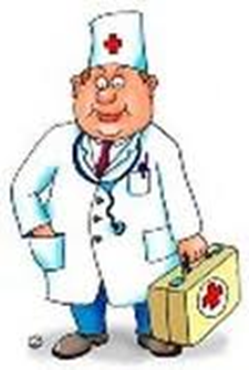 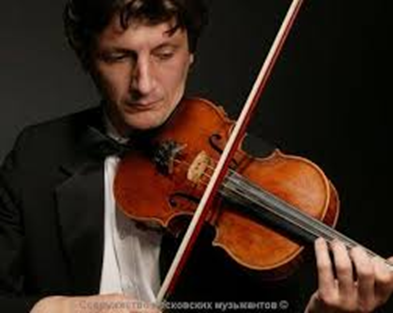 Is it a doctor?
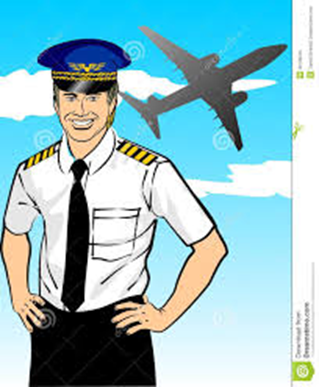 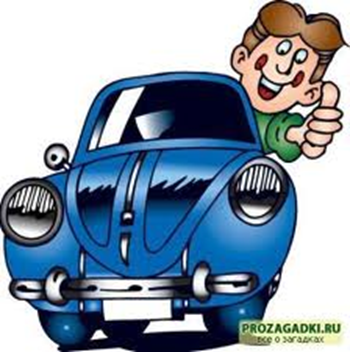 Is it a dentist?
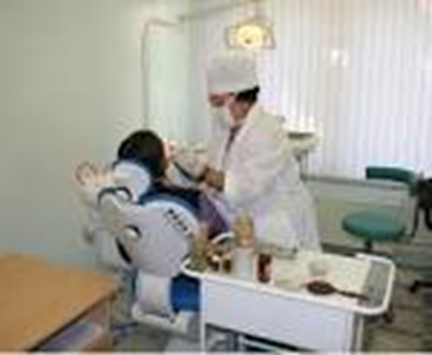 7. Correct the sentences. 1. Doctors teach children2. A pilot drives a car.3. A farmer works on a farm.4. Teachers work at school.5. A fireman brings letters.6. A programmer fights fires.7. Dancers work in the hospital.